Vytvořil: Jaroslav Kudr
ADO.NET – Command
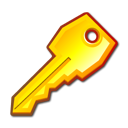 Objekt Command
Tento objekt se používá k vykonání jednoho dotazu na DB.
Tento dotaz může provést akce jako vytvoření, přidání, získání, smazání nebo update záznamů v DB.
Jednou z hlavních funkcí objektu Command je jeho schopnost spolupracovat s uloženými dotazy a procedurami včetně předávání parametrů těmto procedurám. 
Existují různé druhy objektů Command v závislosti na providerovi DB připojení (OleDbCommand, OdbcCommand, SqlCommand, OracleCommand)

My budeme využívat objekt SqlCommand pro datové úložiště SQL server
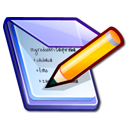 SqlCommand properties:
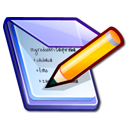 SqlCommand  - metody vykonávající dotazy nad DB úložištěm:
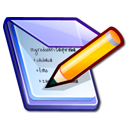 Executing Single Value Returning Query
SELECT count(*) FROM Person.Person
Použití ExecuteScalar vrátí první hodnotu z prvního řádku vráceného resultsetu
Vrácená hodnota je typu System.Object a je nutná přetypovat
Volání: Cmd.ExecuteScalar();


Které další agregační funkce na SQL znáte ?
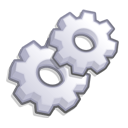 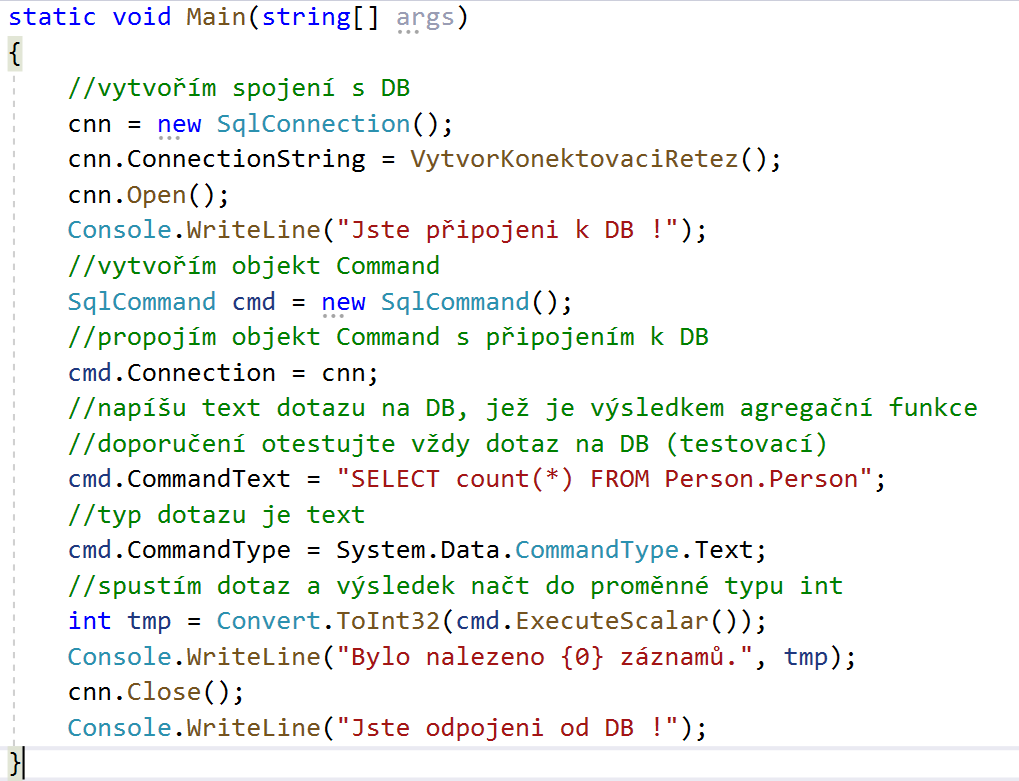 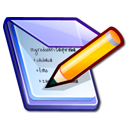 Executing query Returning row Resultset
SELECT DISTINCT(LastName)           FROM Person.PersonPoužití ExecuteReader vrátí objekt DataReader
Vrácená objekt je read-only a forward only set
Volání: Cmd.ExecuteReader();
Jednoduché a rychlé
Objekt DataReader
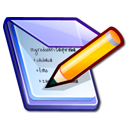 Objekt DataReader se využívá k načtení výsledku dotazu, který vrací jeden nebo více záznamů z datového úložiště
Používá se v připojených aplikacích.
Objekt DataReader je standardně ukončován před ukončením objektu Connection např. takto:
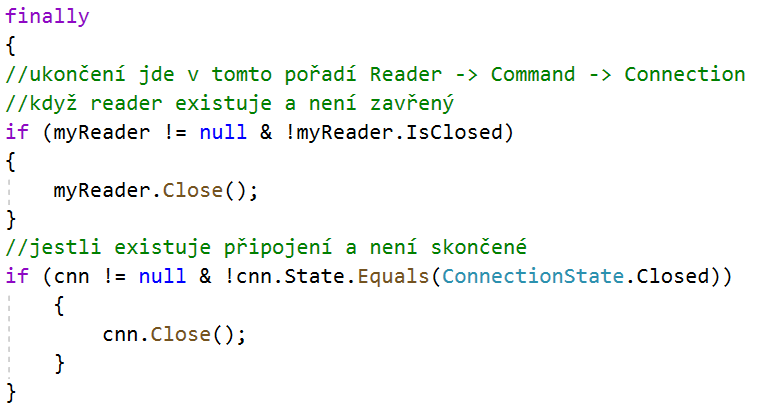 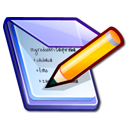 DataReader:
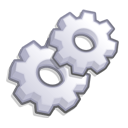 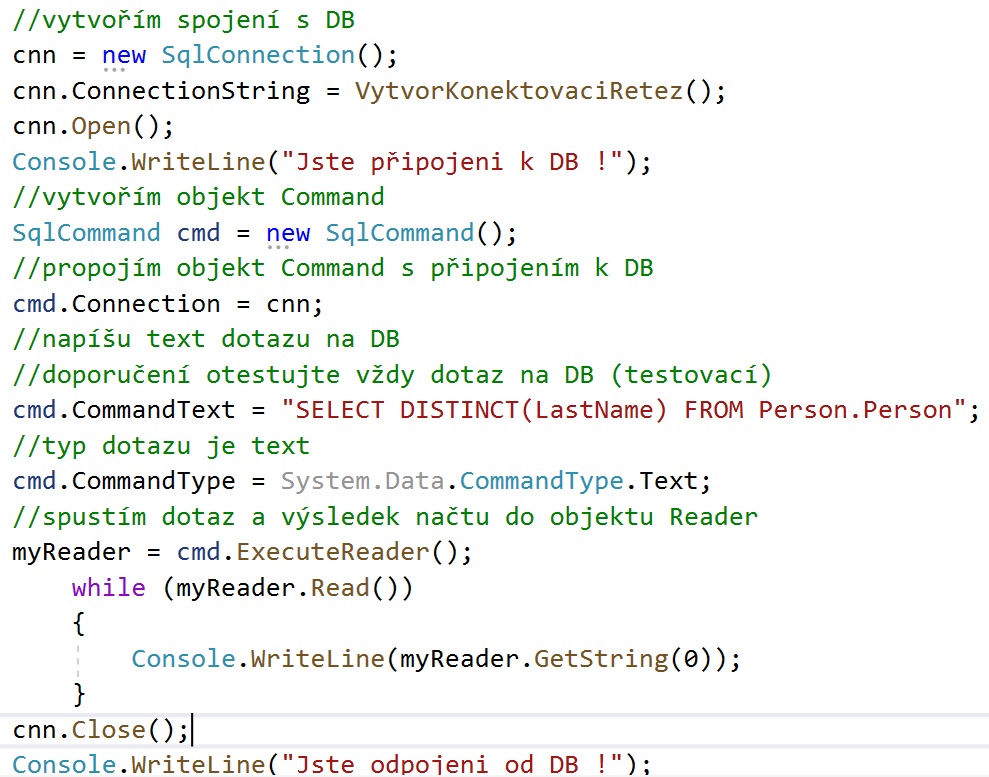 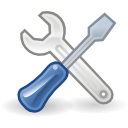 Úkol 1
Vytvořte aplikaci, která
do RichTextBoxu vypíše
všechny osoby z tabulky Person
Z konkrétního města, název města
zadejte prostřednictvím
textBoxu
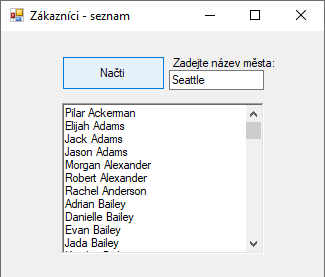 Řešení: Moodle
SQL DOtaz
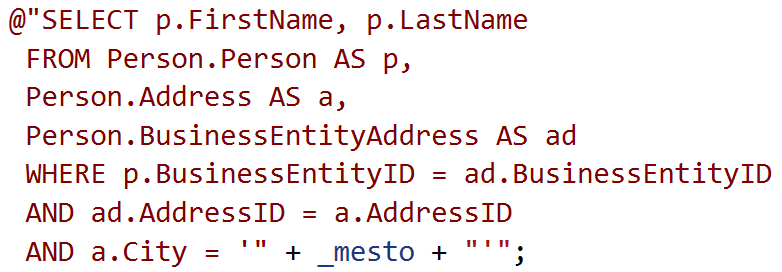 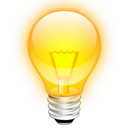 SQL injection
Co je může být problémem v předchozí aplikaci? (zaměřte se na zadávání parametru do textboxu)
Podívejte se do DB na první záznam tabulky Production.Product například na hodnotu Name.
Spusťte aplikaci, a do txtMesto zadejte následující řetězec (přesně tak jak je napsán):
 Germany' ; UPDATE Production.Product SET Name = 'Zavit'  WHERE ProductNumber = 'AR-5381'
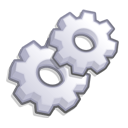 Proveďte výběr stisknutím tlačítka v aplikaci
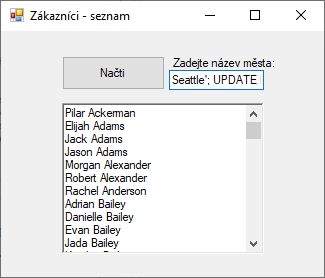 Zkontrolujte znovu první záznam tabulky Product:
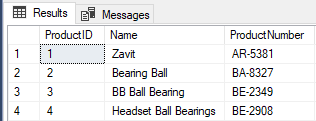 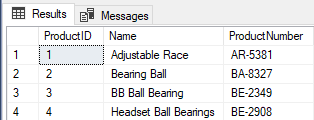 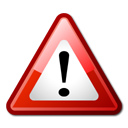 Tomu co jste právě ověřili se říká SQL injection 
Může způsobit pád DB, získání údajů, které mají být utajeny, smazání cenných dat atd.. (SONY průnik do DB ??)
Obranou proti SQL injection je použití parametrů
Objekt Command obsahuje kolekci parametrů
SQL injection není pouze záležitostí SQL serveru a C# ale měli by jste si uvědomit jeho nebezpečí i v jiných aplikacích (PHP, MySQL, atd.)
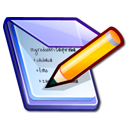 Command - Parametry
Namísto vytvoření dotazu SQL skládáním řetězců (nebezpečí SQL inj.) je možné konkrétní hodnotu do SQL dotazu poslat formou parametru, ten je typově ošetřen a nemůže dojít k tomu, že by uživatel poslal do SQL dotazu ještě nějaký řetězec provádějící jinou činnost
Vytvoření nového parametru:
New SqlClient.SqlParameter(“CategoryId“,SqlDbType.Int)

Použití ukazuje následující část kódu
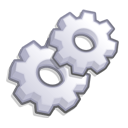 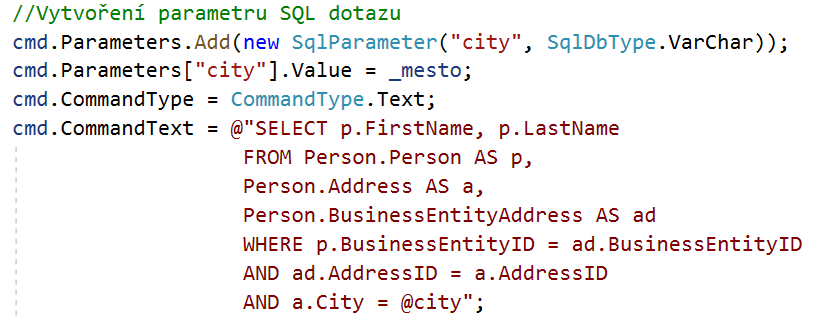 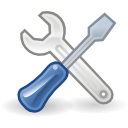 Úkol 2
Aplikaci z úkolu jedna upravte tak, aby pracovala s parametrem @City, ověřte, že původní nedostatek s vložením jiného SQL dotazu do textboxu byl odstraněn.
Executing NonQuery
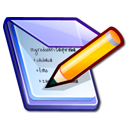 Jde o dotazy jazyka SQL, které nevrací ResultSet:
DML (Data manipulation language):
INSERT
UPDATE
DELETE
DDL (Data definition language):
CREATE TABLE
DROP TABLE
Příkaz:
	cmd.ExecuteNonQuery();
	Tento příkaz vrací číslo:
 počet záznamů, jichž se provedení příkazu dotklo
 pokud se příkaz nedotkl žádného záznamu DB, pak je návratová hodnota (-1), stejná hodnota je vrácena i při Rollbacku transakce.
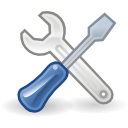 Úkol 3
Vytvořte aplikaci podle obrázku, která provede UPDATE záznamů v tabulce HumanResources.Department v sloupci GroupName, podle vyhledávacího kritéria. V oddělení vyberete to, které budete měnit a napíšete jeho nový název. Vypište, kolik záznamů bylo změněno. Použijte parametry pro složení SQL dotazu a volání a návratovou hodnotu metody ExecuteNonQuery.
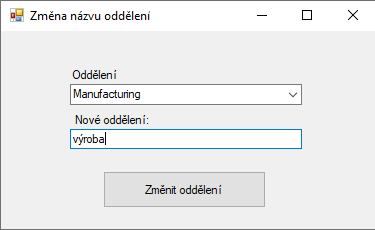 Řešení: Moodle
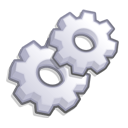 Step by Step
Stored procedure Demo
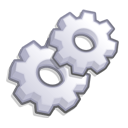 Uložené procedury
Bezpečnost
Pokud se změní např. způsob třídění dat, nemusím měnit aplikaci, pouze uloženou proceduru
Může urychlit běh aplikace
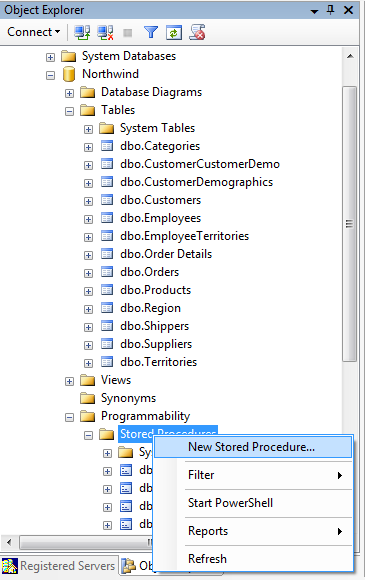 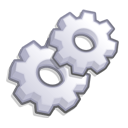 Vytvořte na SQL serveru uloženou proceduru
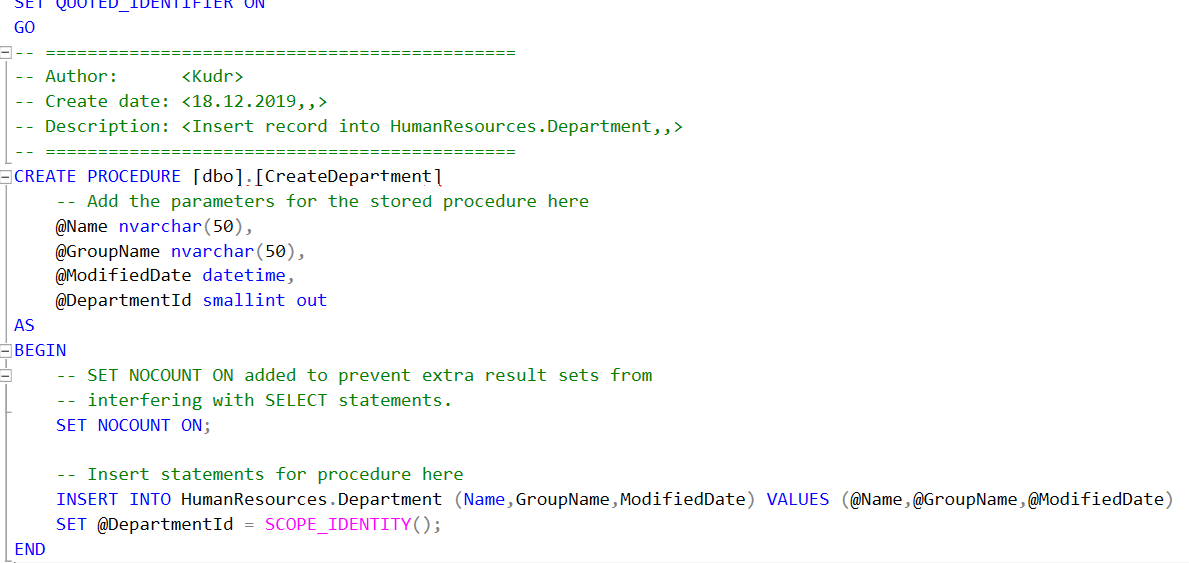 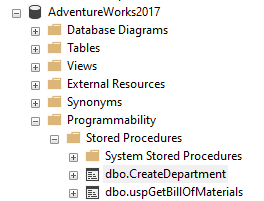 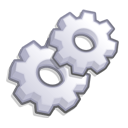 Vytvořte novou formulářovou aplikaci a nazvěte ji StoredProceduresDemo
Na formulář přidejte z ToolBoxu objekt sqlConnection a nazvěte ho sqlConnectionAdventureDB
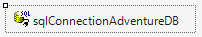 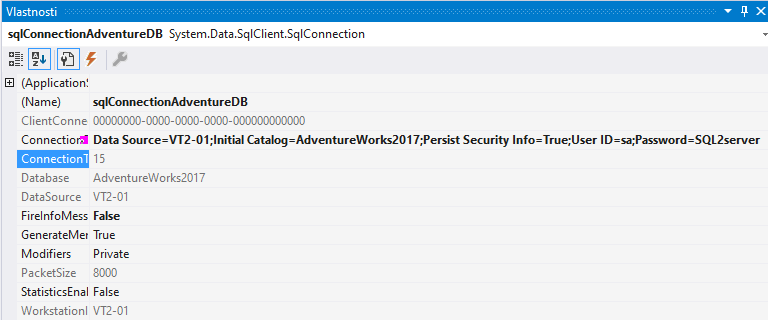 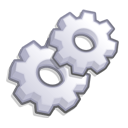 Vyberte cnnAdventure a v properties zobrazte pomocný dialog Application Settings/Property Binding
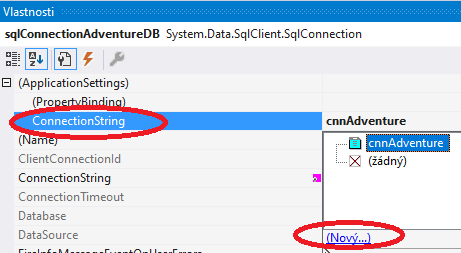 1
3
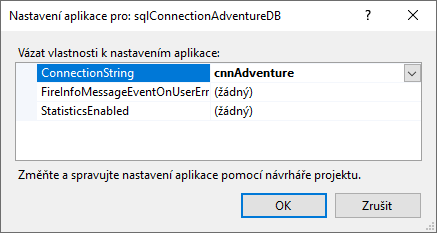 2
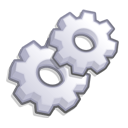 Přidejte z Toolboxu sqlCommand pokud tam není vyhledejte ho v seznamu přes Choose items a nazvěte ho sqlCommandCreateDepartment
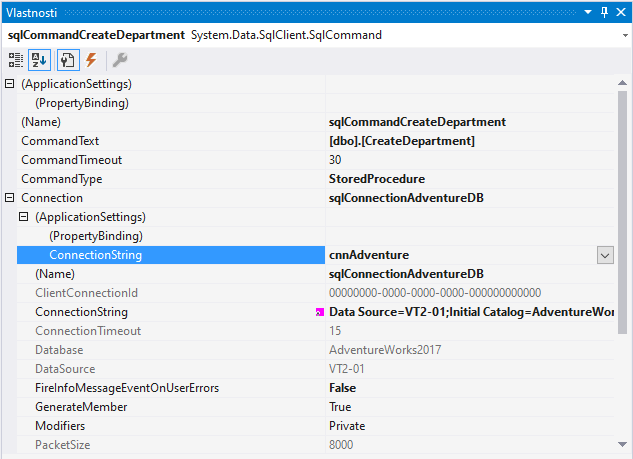 Nechte vytvořit parametryOdstraňte parametr RETURN_VALUE
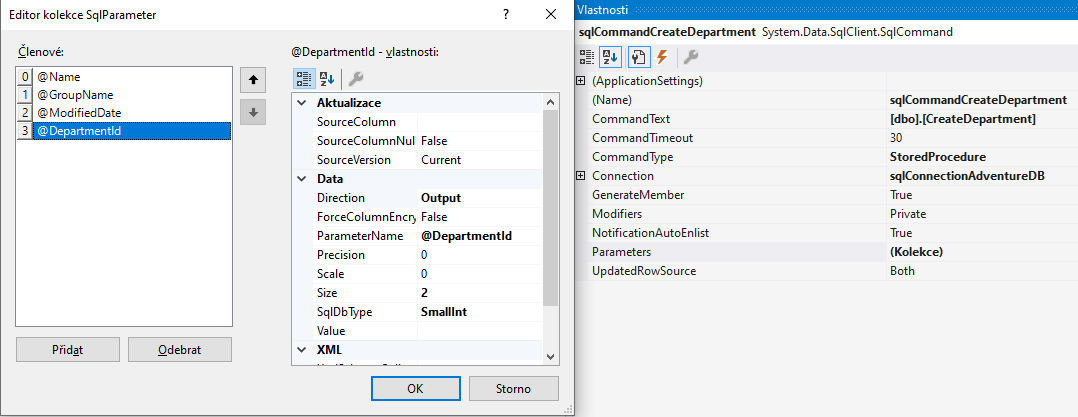 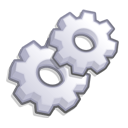 Otestujte Command pomocí Preview Data v SQLCommand
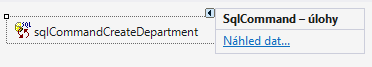 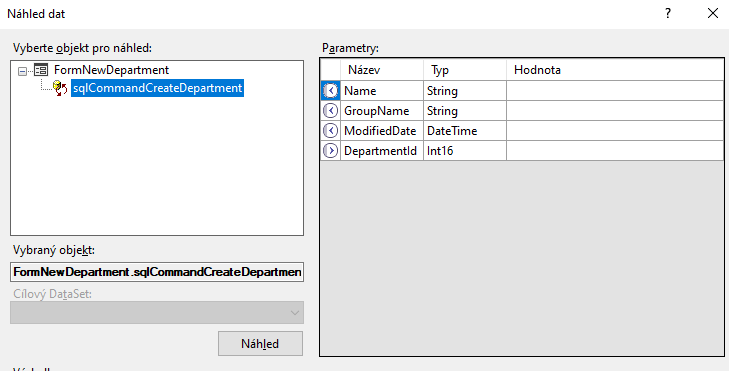 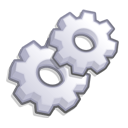 Na formulář přidejte objekty a pojmenujte je:
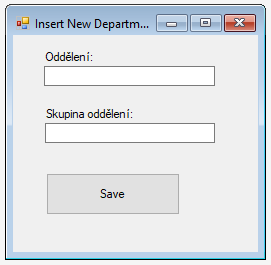 textBoxDepartment
textBoxDepartmentGroup
buttonSaveDepartment
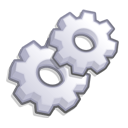 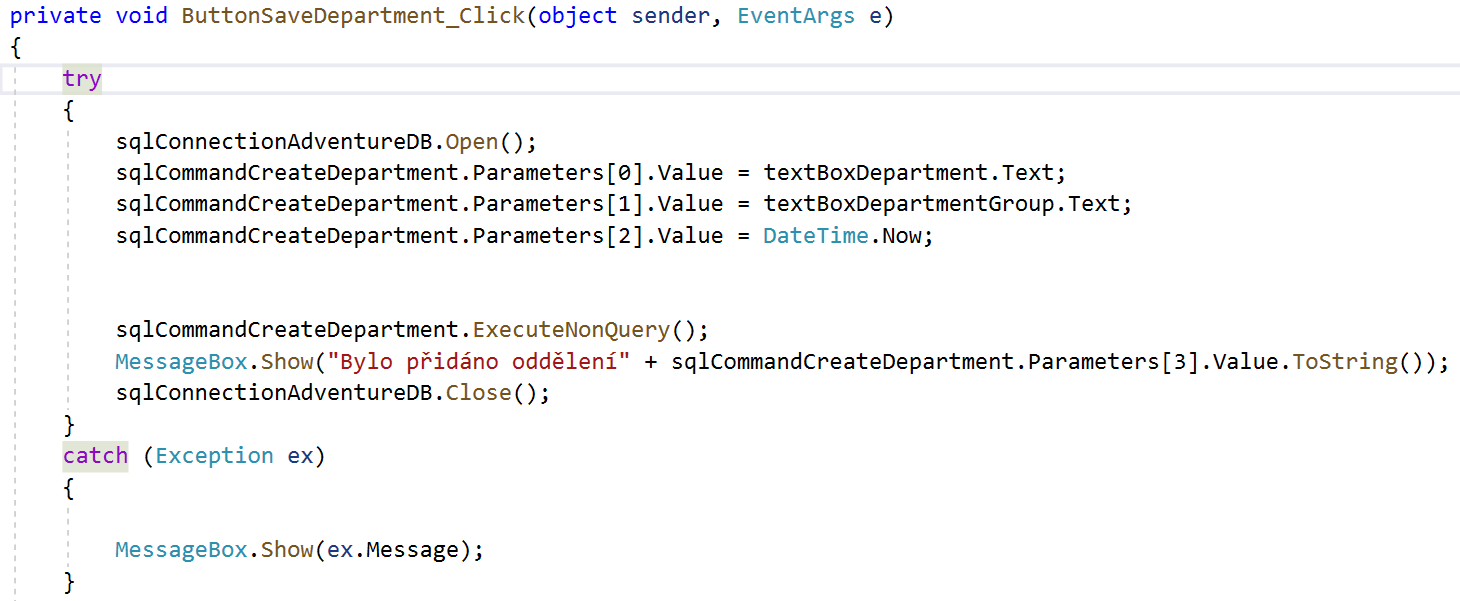 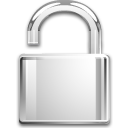 Konec
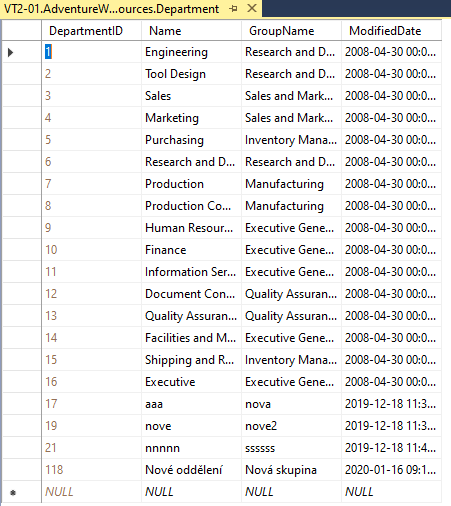 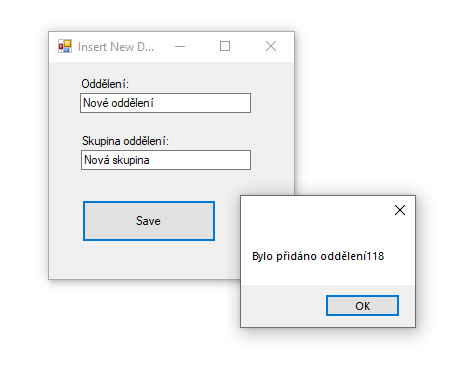 Řešení : Stored_Procedure_Demo_07
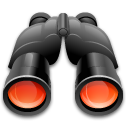 Co jsme neprobrali ?
Batch updates - dávkové zpracování (spuštění více SQL commands najednou) – my si ukážeme v následující prezentaci až práci s transakcemi
Asynchronní vykonání příkazů, spouštění příkazů v jiném vlákně než je běh hlavní aplikace (nutná znalost delegátů) – doporučení nastudovat všem, kteří chtějí seriózně pokračovat ve vývoji aplikací
MARS – Multiple Active Results Sets – nad jedním spojením normálně nemůže být více než jeden aktivní Datareader – technologie MARS to umožňuje